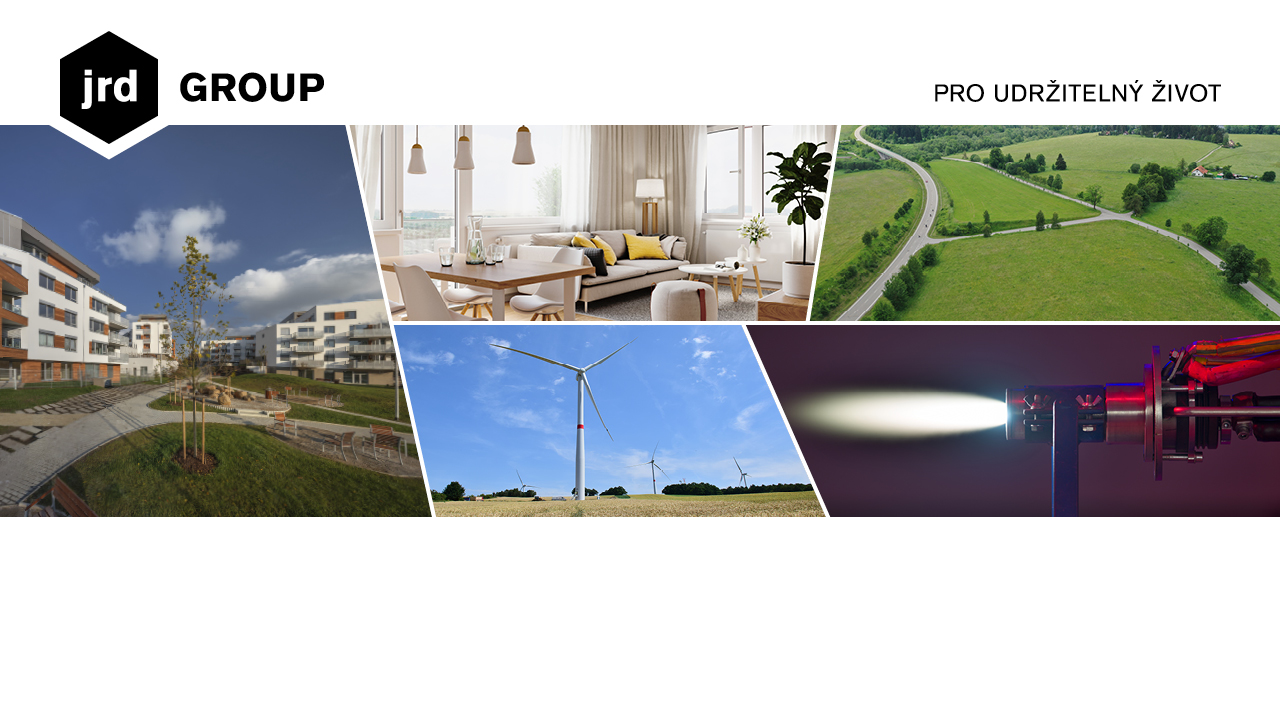 CESTA K BEZEMISNÍM BUDOVÁM
Jaké jsou výhody a limity inovativních technologií pro dosažení bezemisních budov?
V JRD  nechceme stavět jen udržitelné budovy (to děláme již 20 let) – chceme posunout naše projekty do úrovně regenerativního developmentu
Dávat přírodě zpět více než brát! 
Každá vize něco stojí – v JRD jsme připraveni investovat do budoucnosti a být i nadále „trend setterem“ v oblasti bytového developmentu

VÝHODY								LIMITY
VYŠŠÍ KOMFORT BYDLENÍ							VYŠŠÍ NÁKLADY NA REALIZACI
ZDRAVÉ BYDLENÍ (světlo, vzduch, voda, prostředí)					NOVÉ TECHNOLOGIE NEOVĚŘENÉ PRAXÍ
BYDLENÍ V HARMONII S PŘÍRODOU 						ZÁKAZNÍCI UPŘEDNOSTŇUJÍ CENU NAD LEPŠÍM BYDLENÍM
NEDĚLÁME TO PRO MARKETING, DĚLÁME TO PROTO, ŽE TOMU VĚŘÍME A BAVÍ NÁS  TO              LEGISLATIVA NĚKDY BRÁNÍ INOVATIVNÍM ŘEŠENÍM
ZAMĚSTNANCI JSOU ŠTASTNĚJŠÍ KDYŽ VĚDÍ, ŽE DĚLAJÍ NĚCO, CO MÁ SMYSL			SLOŽITĚJŠÍ A PRACNĚJŠÍ PROJEKTY
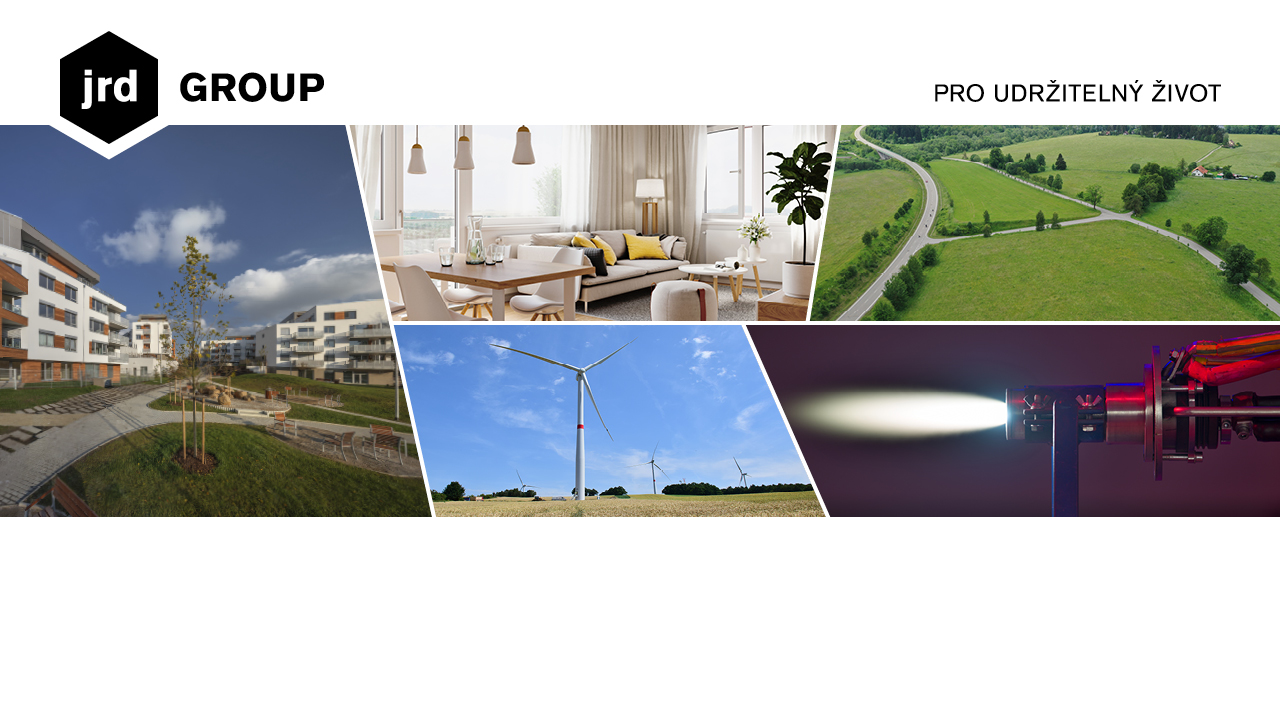 CESTA K BEZEMISNÍM BUDOVÁM
Udržitelně dnes už nestačí – Jakou roli hraje při výstavbě chytrý návrh?
REGENERATIVNÍ VIZE JRD

DÁVAT PŘÍRODĚ VÍCE, NEŽ Z NÍ BEREME

VÝBĚR MATERIÁLŮ
HOSPODAŘENÍ S VODOU 
HOSPODAŘENÍ S ELEKTŘINOU 
CHYTRÁ SVĚTLA
ČERSTVÝ VZDUCH 
CHYTRÉ DISPOZICE vs CHYTRÝ NÁBYTEK
FLEXIBILNÍ DISPOZICE
CHYTRÁ ŘEŠENÍ JSOU SOUČÁSTÍ NAŠICH PROJEKTŮ JIŽ 20 LET

SVĚTLO_TEPLO_TICHO_ČERSTVÝ VZDUCH


REKUPERACE
CHYTRÉ DISPOZICE
ŘEŠENÍ SPOLEČNÝCH PROSTOR
TOPENÍ A CHLAZENÍ STROPY
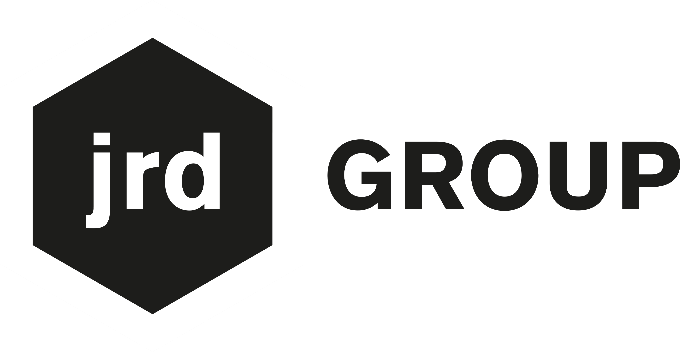 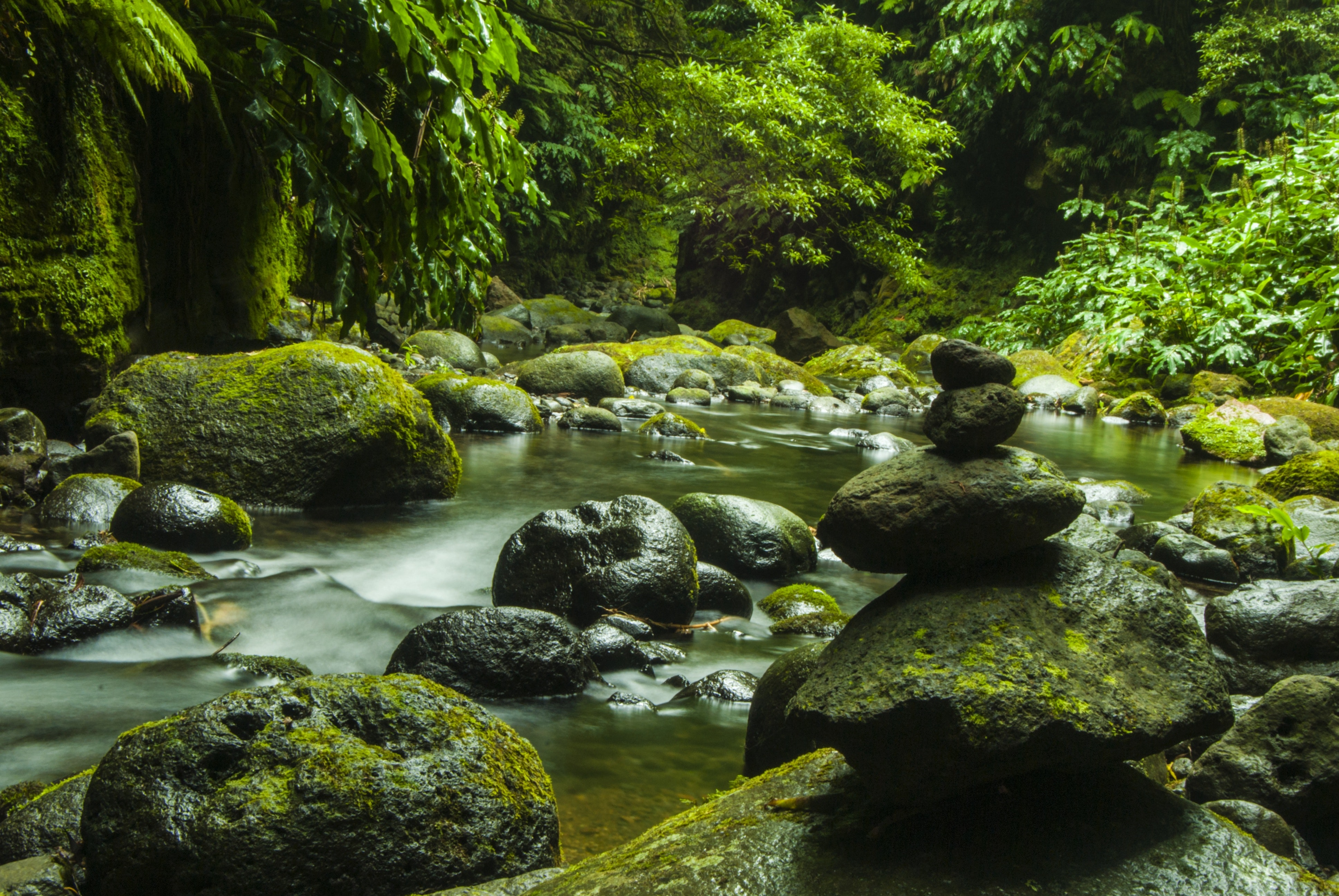 Děkuji vám za pozornost a zpětnou vazbu